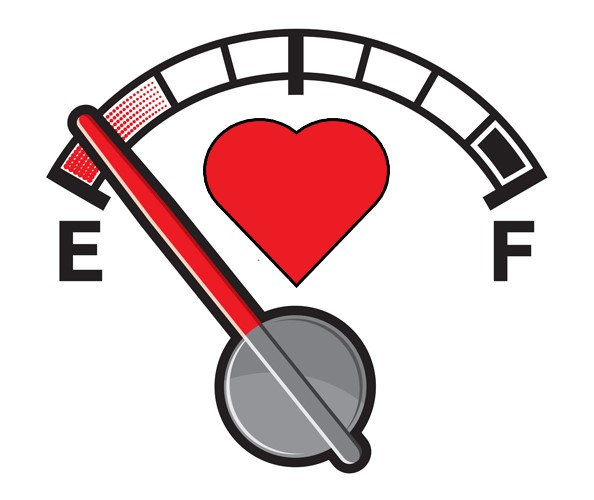 Part 5. Self-Care and Ethical Issues
Compassion Fatigue Curriculum Infusion Package (CIP)
Pacific Southwest Addiction Technology Transfer Center, HHS Region 9
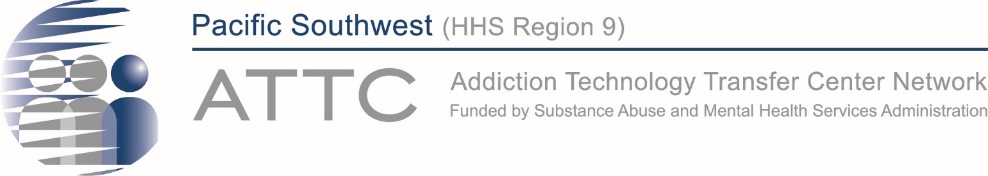 [Speaker Notes: This is the fifth and final part in the 5-part Curriculum Infusion Package (CIP) on Compassion Fatigue and the Behavioral Health Workforce, developed in 2020 by the Pacific Southwest Addiction Technology Transfer Center (PSATTC). The main developers included Nancy Roget, MS, Joyce Hartje, PhD, and Terra Hamblin, MA, with additional guidance and editing support provided by Beth Rutkowski, MPH, Thomas E. Freese,  PhD, and Michael Shafer, PhD.

The Compassion Fatigue CIP was created to help college and university faculty infuse brief, science-based content into existing substance use disorder-related course syllabi (e.g., foundation of addiction courses, ethics, counseling courses, etc.). Instructors can select the specific content to infuse throughout the duration of the course depending on specific needs of the learners. Each slide contains notes for the instructor to provide guidance as necessary. References are included for each slide and handouts when possible.

Part 5 focuses on Self-care as an ethical duty in order to manage compassion fatigue. If you require further information on this topic, please do not hesitate to contact the PSATTC (http://www.psattc.org). You are free to use these slides and pictures, but please give credit to the PSATTC when using them by referencing PSATTC at the beginning of your presentation. The PSATTC (HHS Region 9) is part of the SAMHSA-funded ATTC network that offers training/technical assistance (TA) services through a partnership with UCLA Integrated Substance Abuse Programs, Arizona State University School of Social Work, and University of Nevada-Reno Center for the Application of Substance Abuse Technologies. HHS Region 9 is comprised of Arizona, California, Hawaii, Nevada, and the six US-affiliated Pacific Jurisdictions (American Samoa, Commonwealth of the Northern Mariana Islands, Federated States of Micronesia, Guam, Republic of the Marshall Islands, and Republic of Palau). For additional information, please access its website at http://www.psattc.org. Additional resources are available to enhance and support the information provided in this brief presentation.

IMAGE CREDIT: Logo created by CASAT using a purchased image from Getty Images.]
Part 5 Outline
Ethical Issues
Is there an ethical obligation for behavioral health professionals to participate in self-care as a way to prevent compassion fatigue?
Defining terms – Equal Regard, Equanimity, and Conscientiousness
Self-Reflection Questions 
Summary
[Speaker Notes: Review the outline for Part 5 of the CIP with students and answer questions regarding what will or will not be covered in Part 5 regarding compassion fatigue and the behavioral health workforce.

Please inform students (as some may currently be working in behavioral health settings) that if any of the information presented or class discussions causes them to feel ‘triggered’ (e.g., upset, reacting to the material presented with strong emotions, etc.) that they can leave the classroom at any time to take a break with no explanation needed. This is an example of self-care—recognizing stress and taking a break to manage/decrease reactivity.

IMAGE CREDIT: Shutterstock (purchased image).]
When talking about self-care as an ethical issue, let’s review these important terms -Compassion Fatigue & Compassion Satisfaction
Compassion Fatigue is the emotional and physical fatigue experienced by professionals due to their chronic use of empathy in helping others in distress. 	    (Figley, 1995; Newell et al., 2016; Stamm, 2010; Turgoose & Maddox, 2017)
Compassion Satisfaction refers to those aspects of work that are rewarding and fulfilling to the human service professional. 
(Conrad & Keller-Guenther, 2006; Stamm, 2005)
Providing help, kindness, empathy, and support can lead to compassion fatigue unless self-care plans, self compassion, and self-awareness activities are put in place.
[Speaker Notes: Review the terms compassion fatigue and compassion satisfaction as a reminder for the upcoming ethical  discussion with the point being, Do you as a behavioral health professional have an ethical duty to do self-care in order to prevent compassion fatigue?

References:
Figley, C.R. (Ed.) (1995). Compassion Fatigue: Coping with Secondary Traumatic Stress Disorder. New York, NY: Brunner/Mazel.

Figley, C.R. (1996). Review of the Compassion Fatigue Self-Test. In B.H. Stamm (Ed.), Measurement of Stress, Trauma, and Adaptation. Baltimore, MA: Sidran Press.

Figley, C.R. (Ed.) (2002). Treating compassion fatigue. New York: Brunner/Routledge.

Newell, J.M., Gardell, D.N., & MacNeil, G. (2016). Clinician response to client traumas: A chronological review of constructs and terminology. Trauma, Violence, & Abuse, 17, 306-313.

Stamm, B.H. (2010). The ProQOL (Professional Quality of Life Scale: Compassion satisfaction and compassion fatigue. Pocatello, ID: Pro-QOL.org. Retrieved from http://www.proqol.org.

Turgoose, D. & Maddox, L. (2017). Predictors of compassion fatigue in mental health professionals: A narrative review. Traumatology, 23(2), 172–185. https://doi.org/10.1037/trm0000116.

IMAGE CREDIT: Shutterstock (purchased image).]
Ethics, Compassion Fatigue, and Self Care
Ethical principles state: “First, do no harm” and “Do Good”. In order to do no harm and to provide effective services behavioral health professionals should care for themselves to ensure quality, ethical services. 
(Figley, Huggard, & Rees, 2013)
[Speaker Notes: Ask students if they have heard of these ethical principles. The intent of this slide is to begin the discussion that behavioral health professionals have an ethical duty to care for themselves in order to prevent and deal with compassion fatigue, burnout, and secondary traumatic stress in an effective manner.

References:
Figley, C.R., Huggard, P., & Rees, C. (2013). Introduction. In C.R. Figley, P. Huggard, & C. Rees (Eds.). First Do No Self-Harm: Understanding and Promoting Physician Stress Resilience. New York, NY: Oxford University Press.

Lachman, V.D. (2016). Compassion fatigue as a threat to ethical practice: Identification, personal and workplace prevention/management strategies. MEDSURG Nursing, 25(4), 275-278.

IMAGE CREDIT: Shutterstock (purchased image).]
Ethical Codes and their Relationship to Compassion Fatigue
Currently, behavioral health professionals and students are more aware of their need (Obligation) to participate in self-care and it’s link to ethical practices. (Newell & Nelson-Gardell, 2014)
What does your profession’s ethical code say specifically or indirectly about self-care? (Cox & Steiner, 2013; Newell & Nelson-Gardell, 2014)
Does your profession’s ethical code mandate assisting/reporting colleagues that may be suffering from compassion fatigue or, as Forster called it, moral stress? (Forster, 2009)
[Speaker Notes: Recently, especially in light of increases in opiate overdoses, there has been a rise in awareness of compassion fatigue and the need for behavioral health and health care professionals to participate in self care activities. What is less clear is the ethical responsibilities and duties that behavioral health professionals have to ensure their practice fitness and the fitness of colleagues. The next slide provides an example of the Nursing Ethical Code and its requirements for self-care. This slide can be replaced with the ethical code or codes that represent the profession(s) being trained.

References:
Cox, K., & Steiner, S. (2013). Preserving commitment to social work service through the prevention of vicarious trauma. Journal of Social Work Values and Ethics, 10, 52-60.

Forster, D. (2009). Rethinking compassion fatigue as moral stress. Journal of Ethics in Mental Health, 4(1), 1-4.

Newell, J.M., & Gardell, D.N. (2014). A competency based approach to teaching professional self-care: An ethical consideration for social work educators. Journal of Social Work Education, 50, 1-13.

Newell, J.M., Gardell, D.N., & MacNeil, G. (2016). Clinician response to client traumas: A chronological review of constructs and terminology. Trauma, Violence, & Abuse, 17, 306-313. DOI: 10.1080/10437797.2014.917928.

IMAGE CREDIT: Shutterstock (purchased image).]
Self Care is an Ethical Issue? Owe the same duties to self as to others…
The American Nursing Association (2015) 
Code of Ethics for Nurses says…
“The nurse owes the same duties to self as to others, including the responsibility to promote health and safety, preserve wholeness of character and integrity, maintain competence, and continue personal and professional growth” (p. 19)
[Speaker Notes: Lachman in her article made a strong case that nurses have an ethical obligation to participate in self care. The phrase used ‘Owe the same duties to self as to others’ is important to review with students. The next slide focuses on two terms equal regard and equanimity. The points made by Lachman and Pembroke are important and link self care to ethical responsibilities/duties. As stated in the previous slide the instructor can add a slide that includes information regarding another specific ethical code that encourages/requires self care.

References:
American Nurses Association (ANA). (2015). Code of ethics for nurses with interpretative statements. Silver Spring, MD: Author.

Lachman, V.D. (2016). Compassion fatigue as a threat to ethical practice: Identification, personal and workplace prevention/management strategies. MEDSURG Nursing, 25(4), 275-278.

Pembroke, N. (2015). Contributions from Christian ethics and Buddhist philosophy to the management of compassion fatigue in nurses. Nursing and Health Sciences, 18(1), 120-124.

IMAGE CREDIT: Shutterstock (purchased image).]
Self-Care as an Ethical Issue
Two terms that reinforce self-care as an ethical issue 
Equal regard—a ‘notion that agape (disinterested universal love) requires people to love others neither more nor less than they love themselves. If the nurse operates from the ethical principle of self-sacrifice, self-care is much less likely to be a personal priority.’ (p. 276: a Christian term)
Equanimity—extending compassion to all sentient beings without being overwhelmed by emotional turmoil.                        (p. 276: a Buddhist term)


Lachman, 2016; Pembroke, 2016
[Speaker Notes: Equal Regard and Equanimity are two terms that are found in religious and spiritual tenets but both are applicable to ethical issues regarding a duty for self-care. Discuss students’ reactions to these terms. 
A classroom exercise could be conducted at this point in the presentation. Ask students to stand up and then place themselves on a line continuum regarding this statement (agree with the statement and one end and disagree with the statement at the other end)- ‘Ethical codes implicitly require behavioral health professionals to participate in self care activities in order to manage compassion fatigue’.  Then process why students placed themselves on the continuum and their reactions to this statement.

References:
Lachman, V.D. (2016). Compassion fatigue as a threat to ethical practice: Identification, personal and workplace prevention/management strategies. MEDSURG Nursing, 25(4), 275-278.

Pembroke, N. (2015). Contributions from Christian ethics and Buddhist philosophy to the management of compassion fatigue in nurses. Nursing and Health Sciences, 18(1), 120-124.

IMAGE CREDIT: Shutterstock (purchased image).]
Another concept…
Conscientiousness
attending to one’s job or duties in a manner that is careful, attentive, thorough, and ethical
has been found to be one of the best predictors of professionalism in health care practice 






(Burford, Carter, Morrow, Rothwell, Illing, & McLachlan, 2011)
[Speaker Notes: Burford and colleagues recommended that health care providers make intentional efforts to review their performance to ensure adherence to ethical codes and professionalism. The next three slide provides more guidance on how and what the health care provider should review in their performance (conscientiousness) to help determine if there are issues regarding compassion fatigue. 

Reference:
Burford, B., Carter, M., Morrow, G., Rothwell, C., Illing, J., & McLachlan, J. (2011). Professionalism and Conscientiousness in Healthcare Professionals. Durham, UK: Durham University School of Medicine and Health.]
Self-Reflection
Instead of asking.. ”Do I have an impairment that is affecting my behavioral health practice?” Ask Yourself the following types of behavior-oriented questions:
Have I been showing up to work on time (or have I had a pattern of missing appointments or showing up late)?
Have I been completing all my work tasks?
Have I been completing my work tasks in a rigid or minimal manner?
Barsky, 2015
[Speaker Notes: Barsky recommended instead of asking the larger questions about have an impairment, ask questions that have a behavioral focus. Review these questions with students. Ask for their reactions to these questions. Many of these questions reflect some of the signs of compassion fatigue. Finally, the main point is that questions like ‘am I impaired’ or ‘do I have compassion fatigue’ are difficult questions to answer, while having a behavioral checklist similar to the one proposed by Barsky can be more helpful to practitioners. Most ethical codes require practitioners to be aware of impairments that impact their abilities to serve their clients/patients but do not provide checklist. This slide and the next two slides include self-reflection questions.

Reference:
Barsky, A. (2015). Being Conscientious: Ethics of Impairment and Self Care. Available at: https://www.socialworker.com/feature-articles/ethics-articles/being-conscientious-ethics-of-impairment-and-self-care/.

IMAGE CREDIT: Shutterstock (purchased image).]
Ask Yourself, have I been …
maintaining a professional appearance, including how I dress and groom myself?
adhering to the highest principles of ethical practice (including maintaining client confidentiality, demonstrating respect for clients, and avoiding boundary violations)?
following best practices and evidence-based interventions with clients?
acting in a way that clients and co-workers can trust me as a reliable social worker?
taking steps to continuously improve my competence and the effectiveness of my practice?
Barsky, 2015
[Speaker Notes: Self-reflection questions continue. The goal of these questions is to raise the behavioral health professional’s awareness and to help them determine if they have experienced behavior changes that may be connected to compassion fatigue. This is just one example of a self-reflection question inventory. Discuss with students why they think these questions might help professionals get at issues of compassion fatigue.

Reference:
Barsky, A. (2015). Being Conscientious: Ethics of Impairment and Self Care. Available at: https://www.socialworker.com/feature-articles/ethics-articles/being-conscientious-ethics-of-impairment-and-self-care/.

IMAGE CREDIT: Shutterstock (purchased image).]
Activities that Help Promote Adherence to Ethical Codes & Manage Compassion Fatigue
Self Reflection Questions
Conscientiousness
Self Care Plans
Duty to clients/patients and duty to self
[Speaker Notes: This is the next to the last content slide in the slide deck. It is recommended that the instructor make summary comments and then show the last slide, which includes a powerful quote from Viktor Frankl. In addition the instructor could review what should be included in a self-care plan as a reminder to students (more in depth discussion is in Part 4 of this CIP). A self-care plan should include: 
Physical health (exercise, proper nutrition, adequate sleep) 
Emotional well-being creative endeavors such as art or cooking
Spiritual activities such as meditation or church
Seeking the social support of family and friends

IMAGE CREDIT: Shutterstock (purchased image).]
That which is to give light must endure burning 			  	                    Viktor Frankl
Refueling of the light should be done regularly through self-care activities.
Gentry & Baranowsky, 2013
[Speaker Notes: This quote from Viktor Frankl provides an effective summarization for Part 5. Ask students to read the quote and then process their interpretation or meaning of the quote.  Gentry and Baranowsky (2013) used this quote in their training manual, advocating that if we as behavioral health professionals ‘give light’ to patients or help them find their way through difficult times, that we then must manage the ‘burning’ or the impact related to providing empathy and help to individuals with SUDs and mental health concerns. Finally, Gentry and Baranowsky suggested that the refueling of the light should be done regularly through self-care activities. 

References:
Frankl, V.E. (2006). Man's Search for Meaning. Boston, MA: Beacon Press. 

Gentry, J. (2002). Compassion fatigue: A crucible of transformation. Journal of Trauma Practice, 1(3/4), 37-61. http://dx.doi.org/10.1300/J189v01n03_03.

Gentry, J.E. & Baranowsky, A.B. (2013). Compassion fatigue resiliency: Programs with legs. Available at: http://psychink.com/ticlearn/wp-content/uploads/2013/10/Compassion-Resiliency-A-New-Attitude.pdf.

IMAGE CREDIT: Shutterstock (purchased image).]
This ends Part 5 of the five-part Compassion Fatigue and the Behavioral Health Workforce Curriculum Infusion Package (CIP)
Parts 1-4 of this CIP can be found in the Products & Resources Catalog on the Pacific Southwest ATTC website: http://www.psattc.org
[Speaker Notes: This slide contains links to additional resources for continued learning. Encourage students to explore issues related to being part of the behavioral health workforce in more detail.  

Additional components of the PSATTC’s Compassion Fatigue Curriculum Infusion Package (CIP) include the following:
Part 1: Defining Compassion Fatigue and Its Impact on the Behavioral Health Workforce
Part 2: The Behavioral Health Workforce
Part 3: Burnout and Organization Response
Part 4: Compassion Satisfaction/Wellness and Self Care Plans

The full Compassion Fatigue CIP is available for viewing and downloading from http://www.psattc.org.

This product was created by the Pacific Southwest Addiction Technology Transfer Center (PSATTC) under a cooperative agreement (5UR1TI080211) from the Substance Abuse and Mental Health Services Administration (SAMHSA). The opinions expressed are the views of the presentation developers and do not reflect the official position of the Department of Health and Human Services (DHHS), SAMHSA or CSAT. No official support or endorsement of DHHS, SAMHSA, or CSAT for the opinions described in this program is intended or should be inferred.

IMAGE CREDIT: Shutterstock (purchased image).]